WIC Inservice
Implementation of WHO growth charts
 and related risks 
for infants and children
1
Background
Growth charts are a key tool used to interpret growth measurements
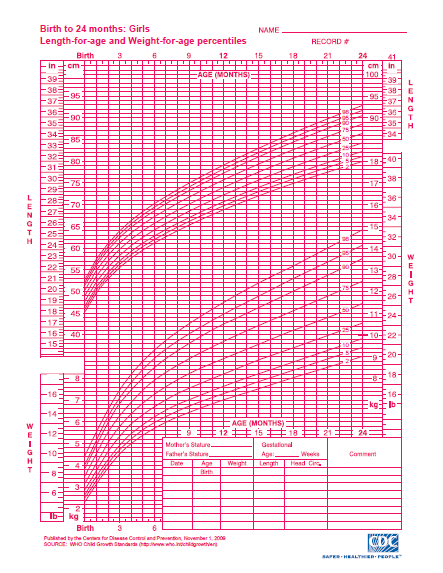 2
Activity
Discuss together:

How do you use growth charts? 

When do you show growth charts to parents?

How do you describe the 
	graphs to parents?
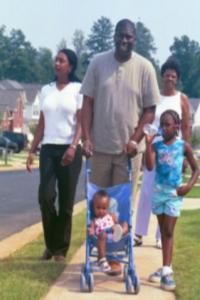 3
History
From 1977 to 2000, National Center for Health Statistics (NCHS) charts used worldwide as a growth reference

Since 2000, Center for Disease Control (CDC) growth charts used as a growth reference for children age 0-20 years

April 2006, World Health Organization (WHO) released a new international growth standard for children age 0-5 years
4
Reference vs. Standard
A reference describes how children have grown in a particular time and place, gives a point of comparison,  does not make a value judgment 

A standard describes how children should grow, regardless of time or place, defines what is normal or optimal,  allows for value judgments
5
CDC Growth Reference
Describes growth of children in the U.S. during the 1970s and 1980s

Based on data from national surveys and  birth certificates

No special characteristics were required to be included in the data
6
WHO Growth Standard
Frequent data collection from birth to two years of age
Large number of observations completed internationally
Feeding requirements included:
Exclusive/predominant breastfeeding > 4 months
Complementary feeding by 6 months
Continued breastfeeding > 12 months
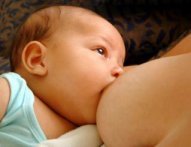 7
WHO  Growth Standard
Optimal Nutrition
Breastfed with appropriate complementary feeding
			+
Optimal Environment
Clean, safe, smoke free
			+
Optimal Care
Access to immunizations and medical care

 			= Optimal growth
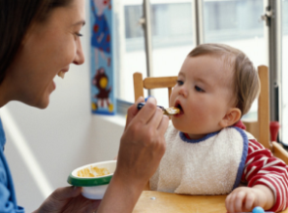 8
WHO Growth Standard
Hypothesis:   Children throughout the world will grow similarly if exposed to optimal circumstances

Data collected in:
United States
Brazil
Norway
India
Oman
Ghana
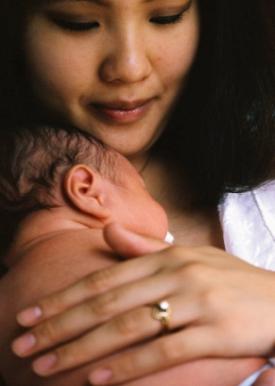 9
Growth patterns from birth to 24 months from the 6 WHO countries
10
Recommendations for the U.S.
American Academy of Pediatrics (AAP), National Institutes of Health (NIH) and CDC recommend national use of     WHO charts from birth to 2 years and continued use of the CDC charts from 2 to 20 years

USDA accepts recommendation for WIC
11
Oregon Implementation
WHO charts added to TWIST in    December 2011

TWIST will continue to select and plot the appropriate charts for age:

WHO for children from birth to 2 years of age
CDC BMI charts for children from 2 to 5 years
CDC weight for length charts for children from 2 to 3 years if they cannot be measured standing up
12
Differences between Charts
WHO growth standards measured healthy children under optimal conditions so more extreme cutoffs are appropriate for children measured on WHO graphs

New cutoffs at the 2nd and 98th  percentiles on WHO graphs


Continue to use 5th and 95th percentiles on CDC growth charts for older children
13
Differences between Charts
Fewer infants would be below 5th percentile on WHO weight-for-age charts
Fewer children will be identified as underweight or Failure to Thrive (FTT) especially from 6 to 23 months 

More infants would be above 95th percentile on WHO weight-for-length
Formula-fed infants tend to gain weight more rapidly after 3 months and could be identified as overweight.

More infants would be below 5th percentile on WHO length-for- age charts
14
Comparison of WHO with CDC Weight-for-Age Percentiles for Boys
CDC:  Dotted lines
WHO:  Solid lines
15
Case Study
Compare the following growth charts for Sally
What are the differences between the CDC and WHO charts?
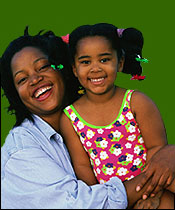 16
Three weight measurements for Sally plotted on the current CDC chart…
17
The same three weight measurements for Sally plotted on the new WHO charts…
18
WIC Risk Changes based onthe WHO Growth Charts
TWIST will continue to auto assign risks based on information entered  on the medical data screen
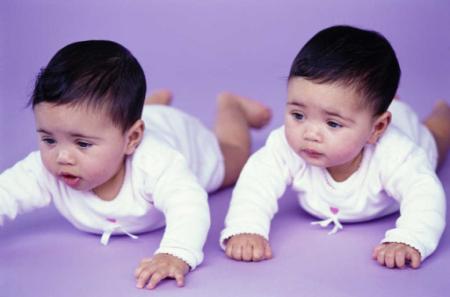 19
103 Underweight (Infants and Children)
Underweight 	
Birth to < 24 months 	
New! ≤ 2nd percentile weight-for-length 
2-5 years 	
New! ≤ 5th percentile Body Mass Index (BMI)-for-age 	
At Risk of Underweight 	
Birth to < 24 months 	
New! > 2nd percentile and ≤ 5th percentile weight-for-length
2-5 years 	
New! >5th percentile and ≤ 10th percentile BMI-for-age
20
High Risk
With WHO charts,  fewer children will be assigned the underweight risk. 

When it is assigned,  this indicates a significant issue with weight.

New! TWIST will assign a high risk level to children with this underweight risk.

These children will need to be referred to  the WIC Nutritionist
21
113 Overweight (Children 2-5 Years of Age)
2-5 years:   ≥ 95th percentile BMI or weight-for-stature 
Medium risk level
New! Only standing height measurements may be used                    to assign this risk
New! Risk title changed from “Monitor Weight”
22
114 At Risk of Overweight (Children 2- 5 years of age)
2 - 5 years: 	
	≥85th and < 95th percentile BMI for age or weight-for-stature 
New! Only standing height measurements may be used to assign this risk
Medium risk level
23
NEW RISK!
115 High Weight for Length (Infants and Children < 24 Months of Age)
Birth to < 24 months:                             ≥98th percentile weight for length 
Medium risk level
24
121 Short Stature (Infants and Children)
Short stature:
Birth to < 24 months:                                 	New! <2nd percentile length/age 
2-5 years: ≤ 5th percentile stature/ age

At risk of short stature: 
Birth to < 24 months:                                 New! > 2nd to ≤ 5th percentile length/ age
2-5 years: >5th to ≤10th percentile stature/age
25
NEW RISK
(Not related to growth charts!)
344 Thyroid Disorders
Health care provider’s diagnosis of:
Hyperthyroidism
Hypothyroidism
Congenital hyperthyroidism or hypothyroidism
Postpartum thyroiditis
Medium risk level
26
Activity
Discuss together:
What terms do you use when talking to parents about their children’s weight?
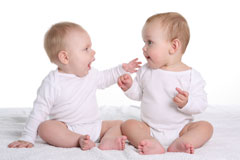 27
Talking about weight
Use language that continues to avoid “obese” and “fat” labels

Consider use of supportive phrases such as monitor weight, watch weight gain, weight higher than average or weight above most children at that age etc.
28
Materials and Resources
Summary of Risk Changes document
Updated risk information sheets for the Nutrition Risk module
Updated Policy 675,  Risk Criteria: Codes and Descriptions
World Health Organization website http://www.who.int/childgrowth/en/
Centers for Disease Control and Prevention website http://www.cdc.gov/growthcharts/who_charts.htm
MMWR article September 10, 2010:
Use of WHO and CDC Growth charts for Children aged 0 -59 months
Pediatrics article; originally published online September 26, 2011:
Parental Perceptions of Weight Terminology That Providers Use With Youth
29
Questions?
Contact your nutrition consultant or Vernita Reyna RD 
vernita.d.reyna@state.or.us
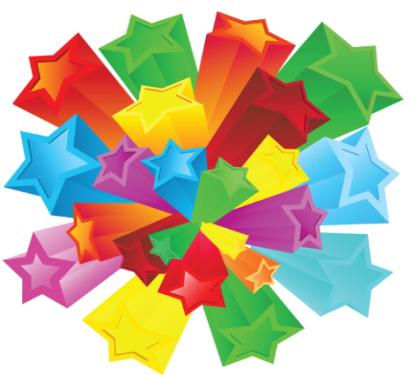 30